IV Дополнительный раздел4.1Краткая презентация программы
Утверждена 
Заведующий МАДОУ 
«Детский сад № 423 «Лучик» Чистова И.А.
Приказ № 74-о  от 27.08.2021г.
Принята на Педагогическом совете № 1 от 27.08.2021г.
АДАПТИРОВАННАЯ ОСНОВНАЯ ОБРАЗОВАТЕЛЬНАЯ ПРОГРАММА 
Муниципального автономного дошкольного образовательного учреждения
 «Детский сад № 423 «Лучик»
Для группы компенсирующей направленности с ТНР (ОНР)
Программа разработана в соответствии с:
Федеральным законом от 29.12.2012 № 273-ФЗ «Об образовании в Российской Федерации»; 
 Федеральным государственным образовательным стандартом дошкольного образования (Утвержден приказом Министерства образования науки Российской Федерации от 17 октября 2013 г. N 1155); 
	Постановление Главного государственного санитарного врача РФ от 28.09.2020г. № 28 «Об утверждении санитарных правил СП 2.4.3648-20 «Санитарно-эпидемиологические требования к организации воспитания и обучения, отдыха и оздоровления детей и молодежи».	
Приказ Министерства просвещения РФ от 31 июля 2020 г. № 373 "Об утверждении Порядка организации и осуществления образовательной деятельности по основным общеобразовательным программам - образовательным программам дошкольного образования".
Цели общеразвивающей деятельности МАДОУ
На обучение по программе принимаются  дети с тяжелым нарушением речи с 5 до 7 лет по направлению Психолого-медико- педагогической комиссии
5-6 лет- Старшая группа6-7 лет –Подготовительная к школе группа
Характеристика взаимодействия педагогического коллектива с семьями воспитанников
Мастер- классы
Электронная почта
Участие в праздниках и развлечениях
Сайт Учреждения в сети Интернет
Участие в оснащении ППРС
Дни открытых дверей
Анкетирование
Опрос
Индивидуальные консультации
Родительские собрания
Программа определяет обязательную часть и часть, формируемую участниками образовательных отношений
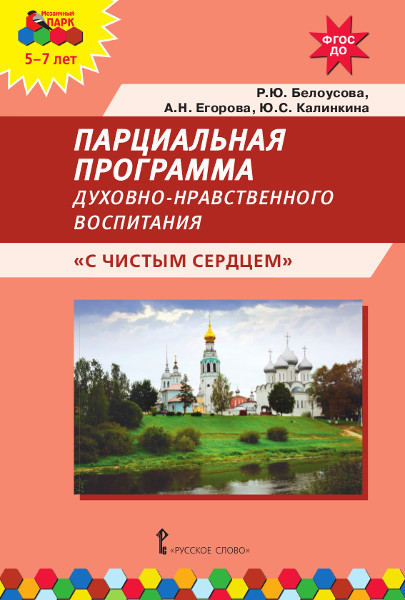 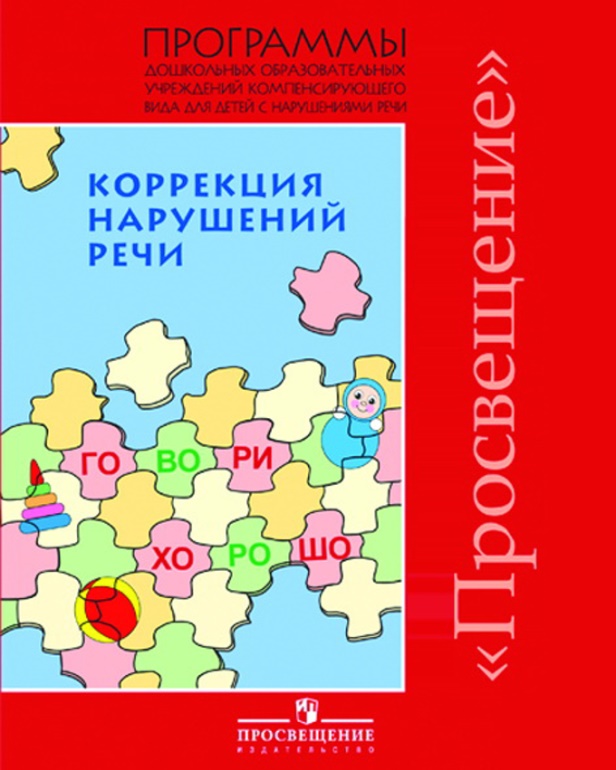 «Программы дошкольных образовательных учреждений компенсирующего вида для детей с нарушениями речи коррекция нарушения речи» авт. сост. Т.Б.Филичева, Г.В.Чиркина «Просвещение»
Обязательная часть программы разработана на основе Основной общеобразовательной программы – От рождения до школы. / Под ред. Н. Е. Вераксы, Т. С. Комаровой, М. А. Васильевой. — 4-е изд., перераб. — М.: МОЗАИКА-СИНТЕЗ, 2019.
Часть, формируемая участниками образовательных отношений разработана на основе парциальной программы  духовно-нравственного воспитания детей 5–7 лет 
«С ЧИСТЫМ СЕРДЦЕМ»
Программа обеспечивает развитие детей раннего и дошкольного возраста по различным направлениям (образовательным областям)
Социально-коммуникативное развитие
Познавательное развитие
Речевое развитие
Художественно-эстетическое развитие
Физическое развитие
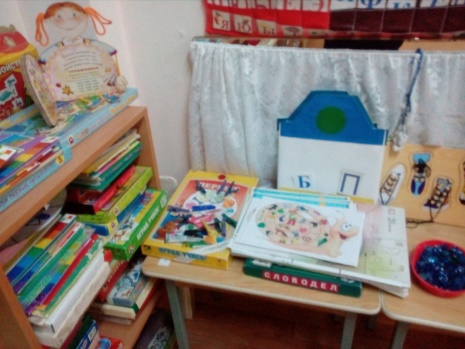 Материально-техническое обеспечение программы
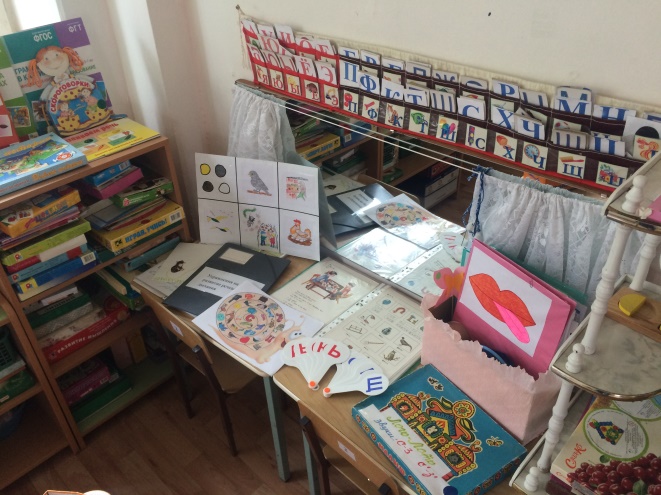 Развивающая предметно-пространственная среда обеспечивает максимальную реализацию программы, удовлетворяет индивидуальные образовательные потребности каждого воспитанника.
Развивающая предметно-пространственная среда Учреждения содержательно-насыщенная, трансформируемая, полифункциональная, доступная, безопасная.
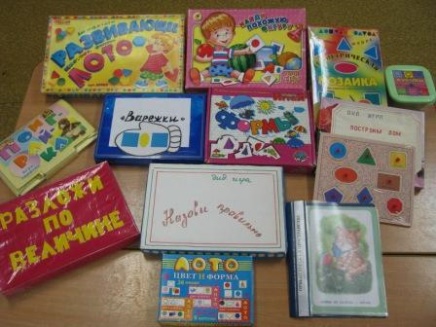 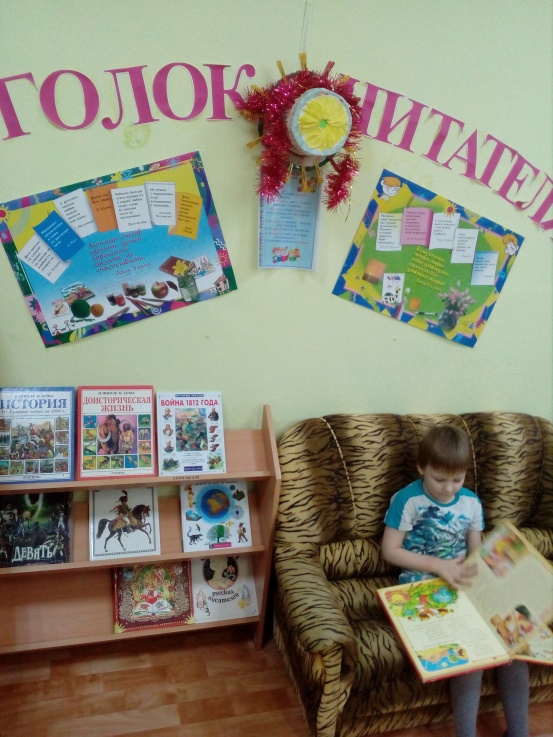 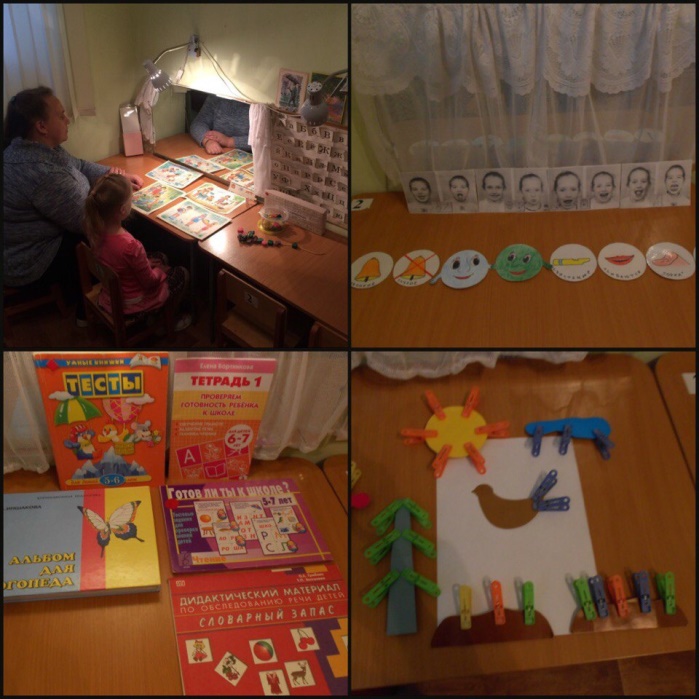 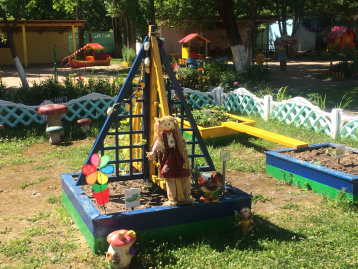 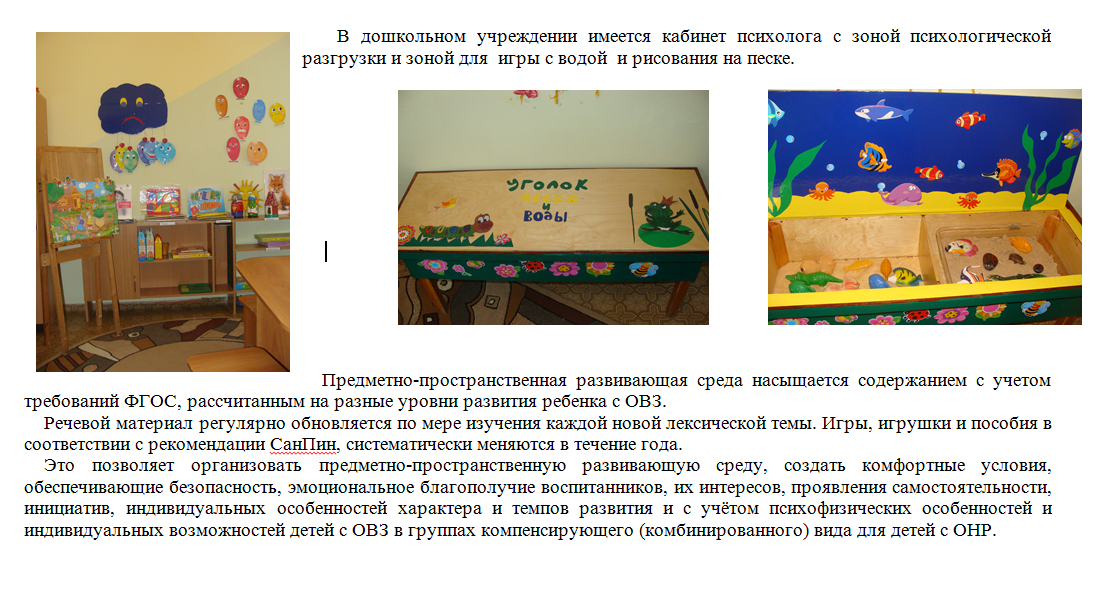 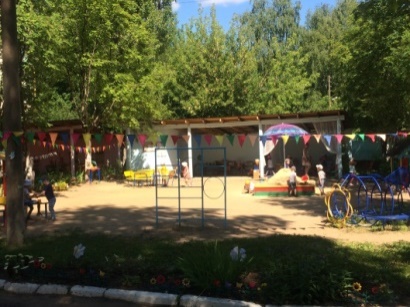 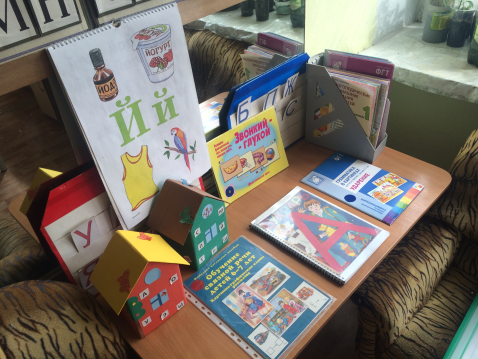 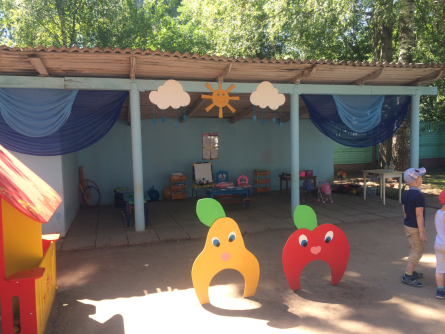 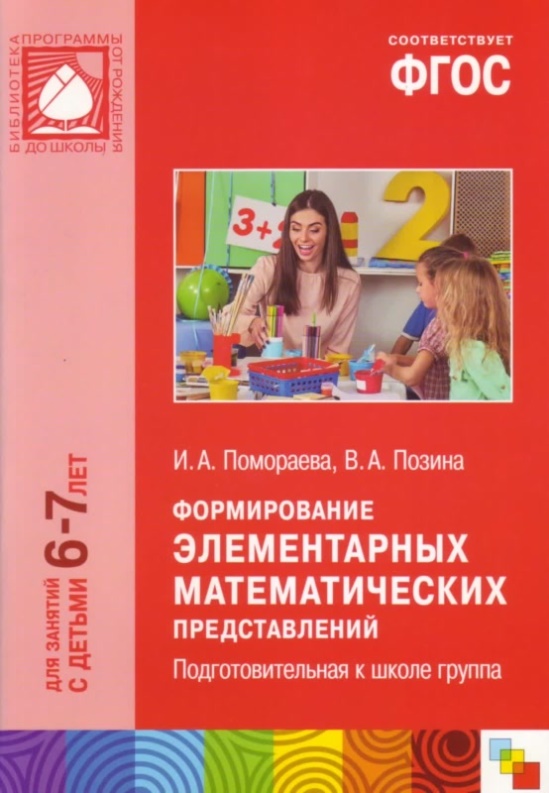 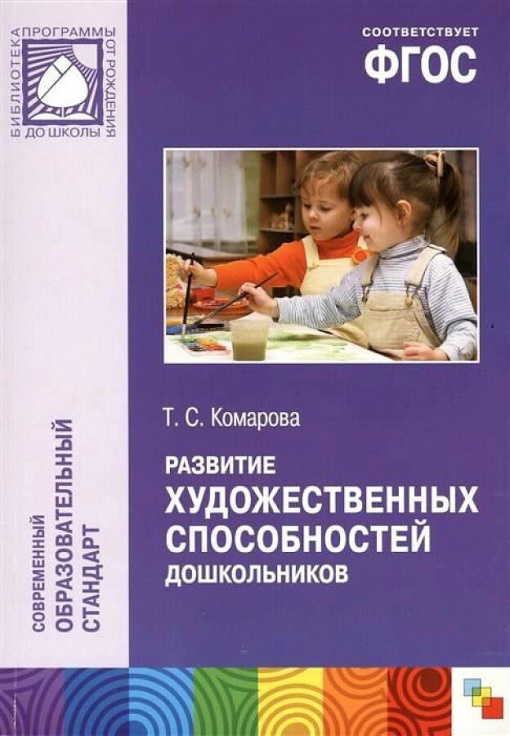 Обеспечение программы методическими материалами
В учреждение имеется  программно-методическое  обеспечение для осуществления образовательной по всем направлениям развития ребенка в соответствии с возрастной группой.
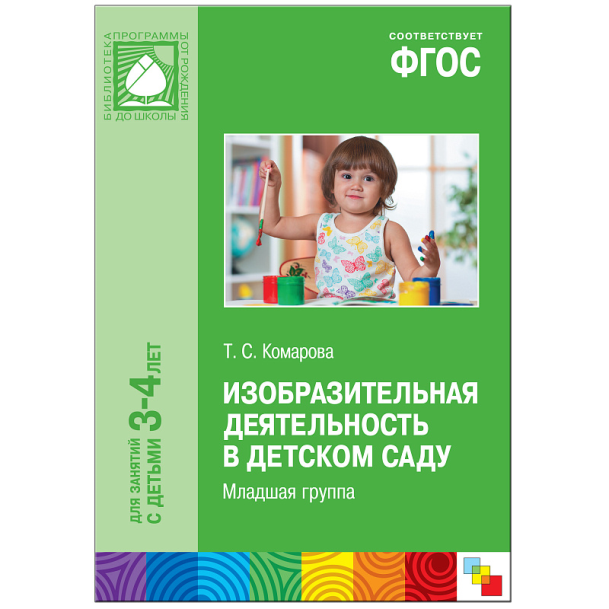 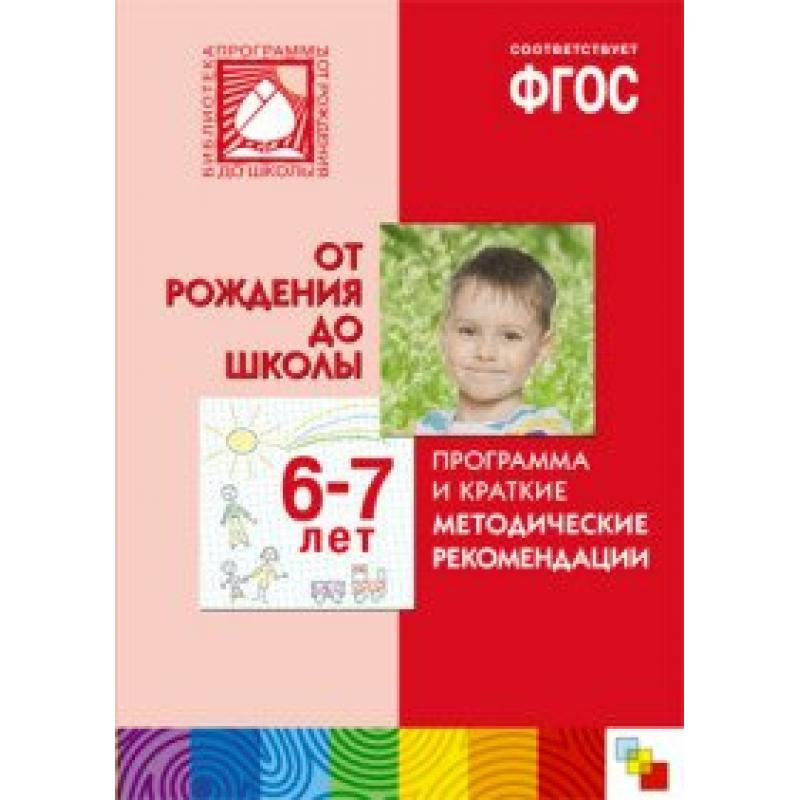 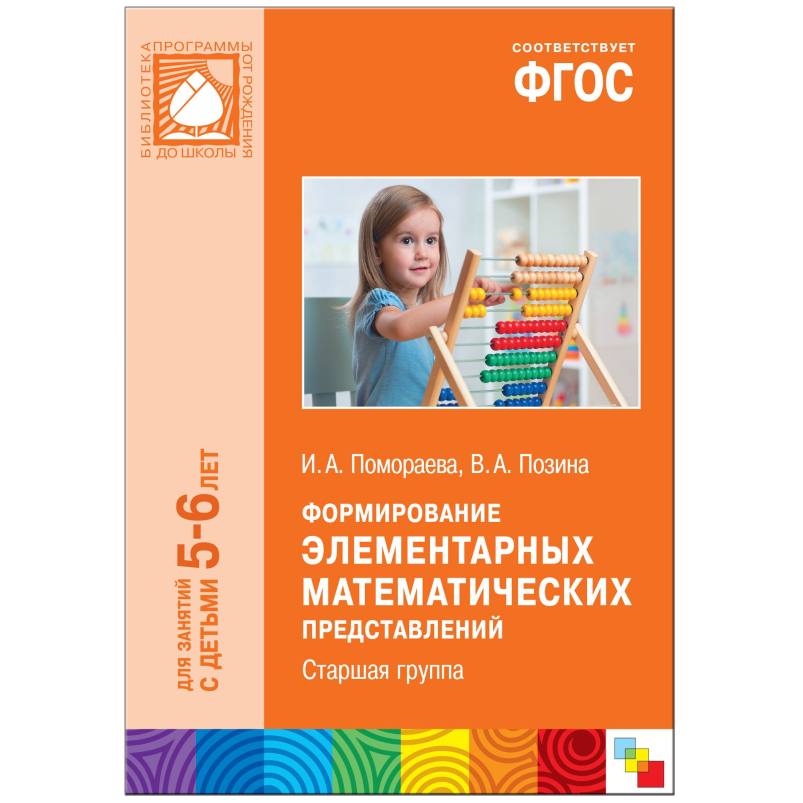 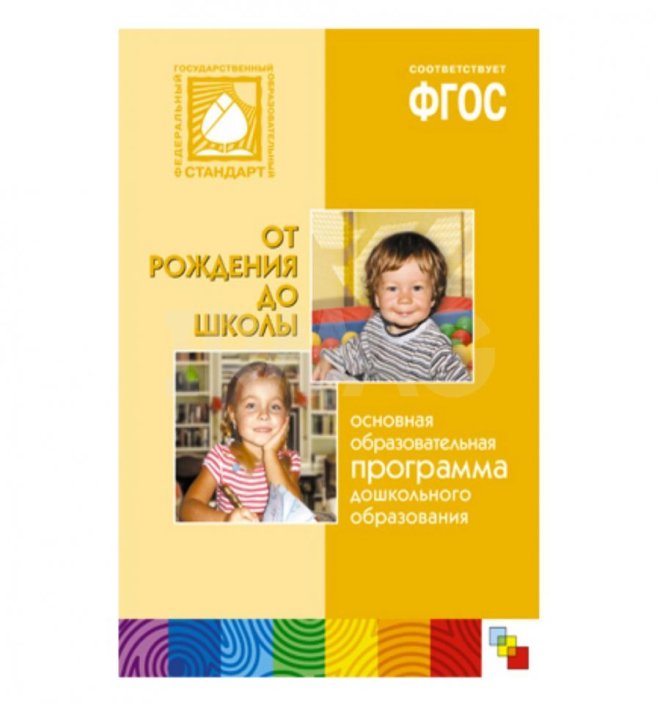